Selects – Enhanced Email
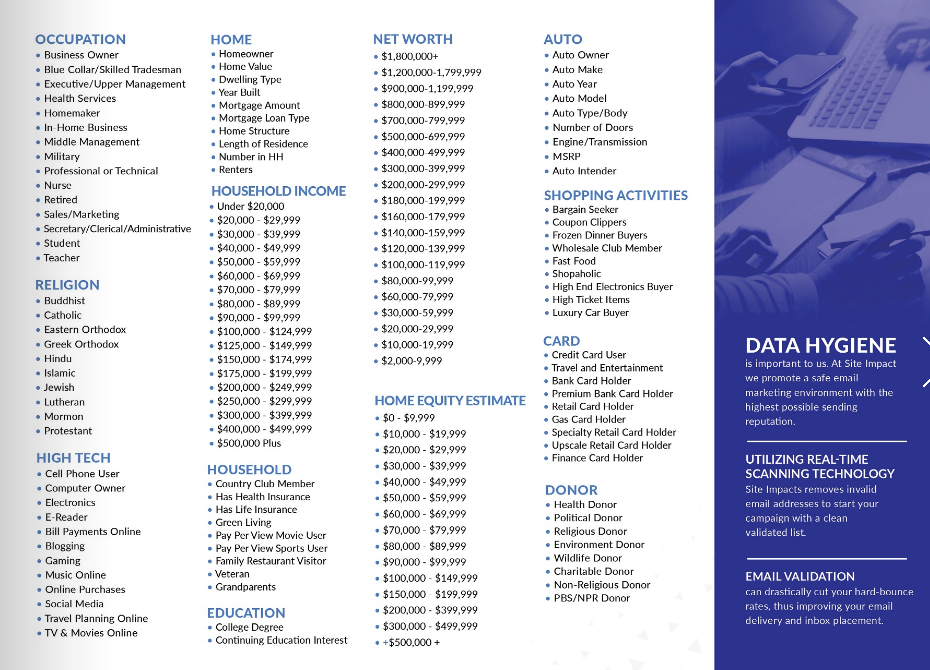 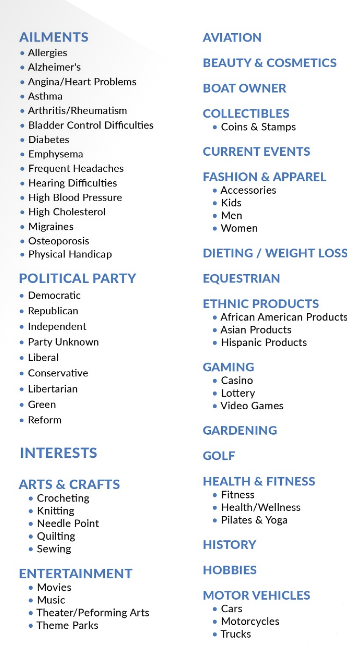 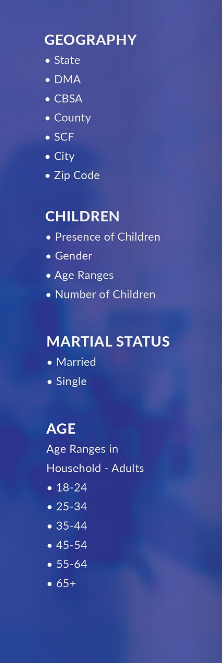 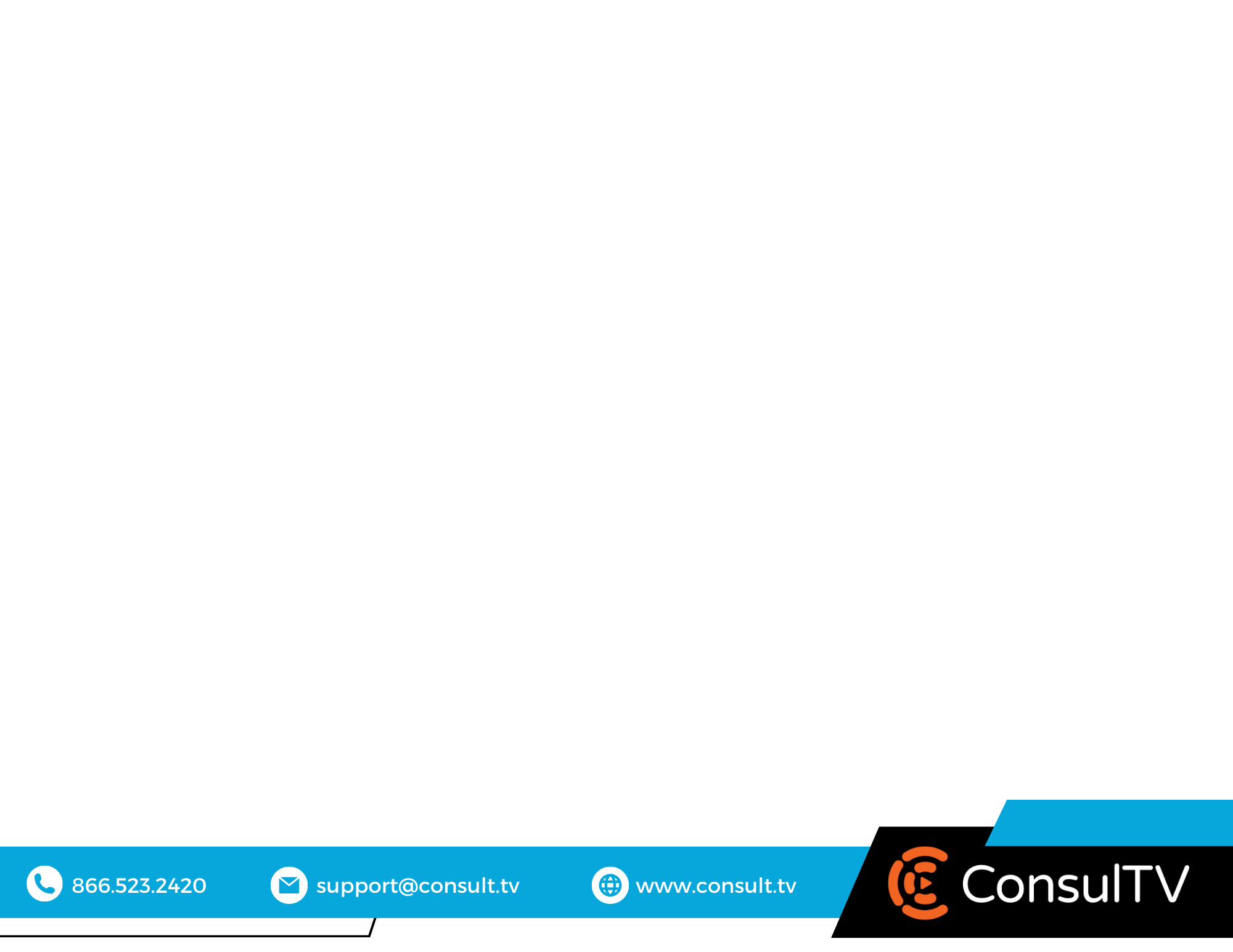 Selects – Enhanced Email
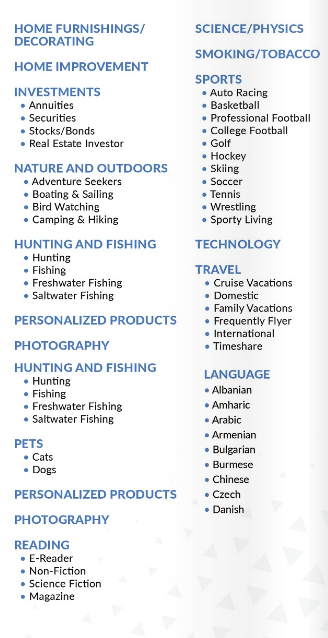 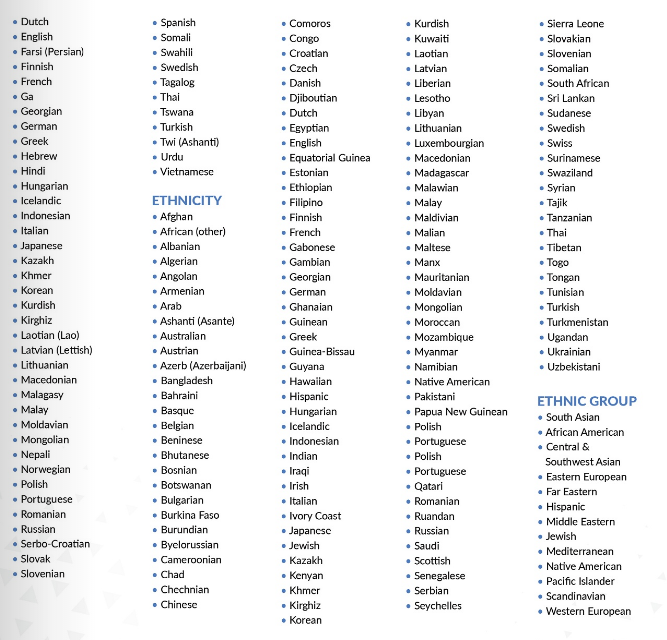 ConsulTV